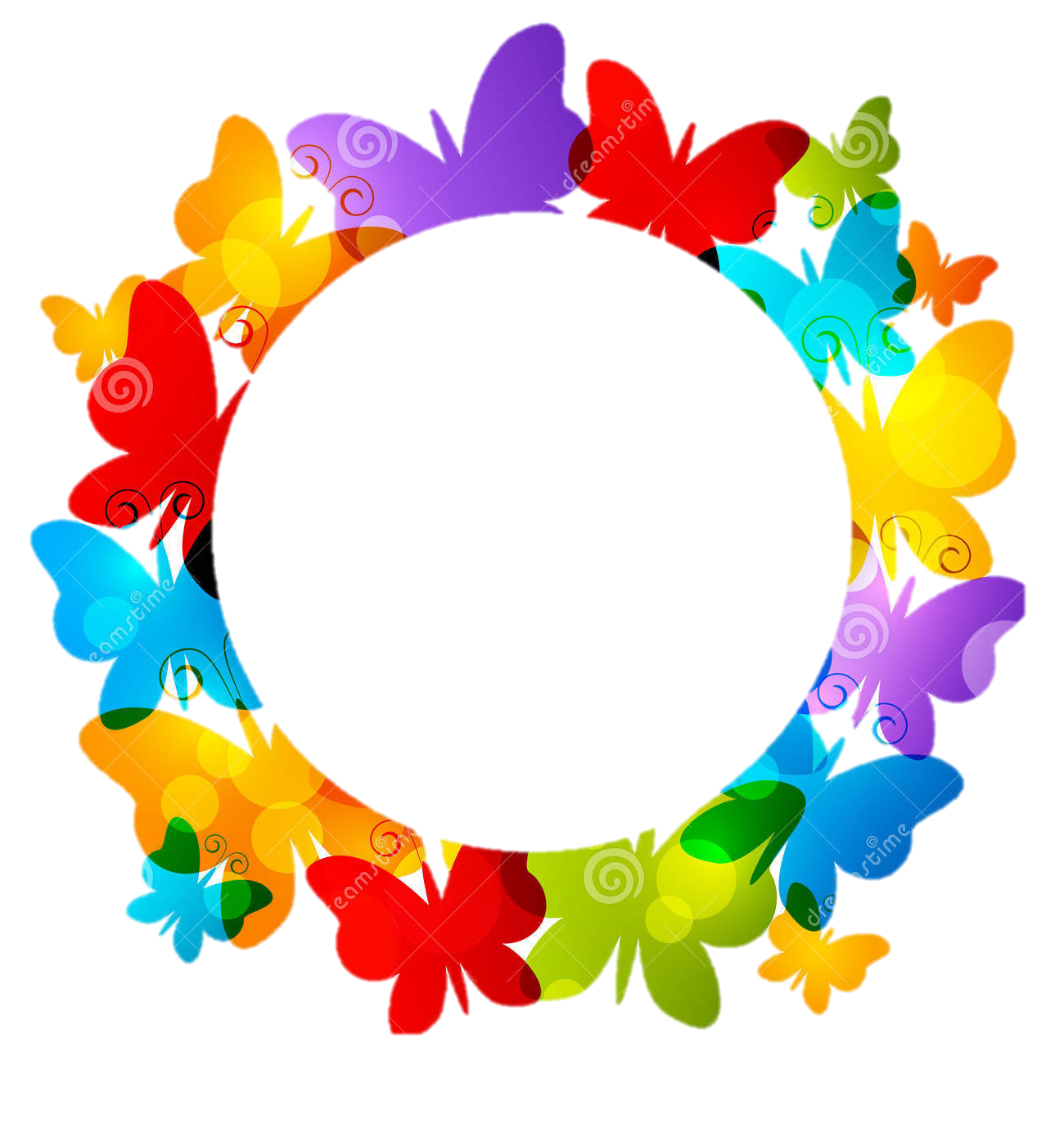 РАДУГА
семейных
талантов
СемьяШумеевых
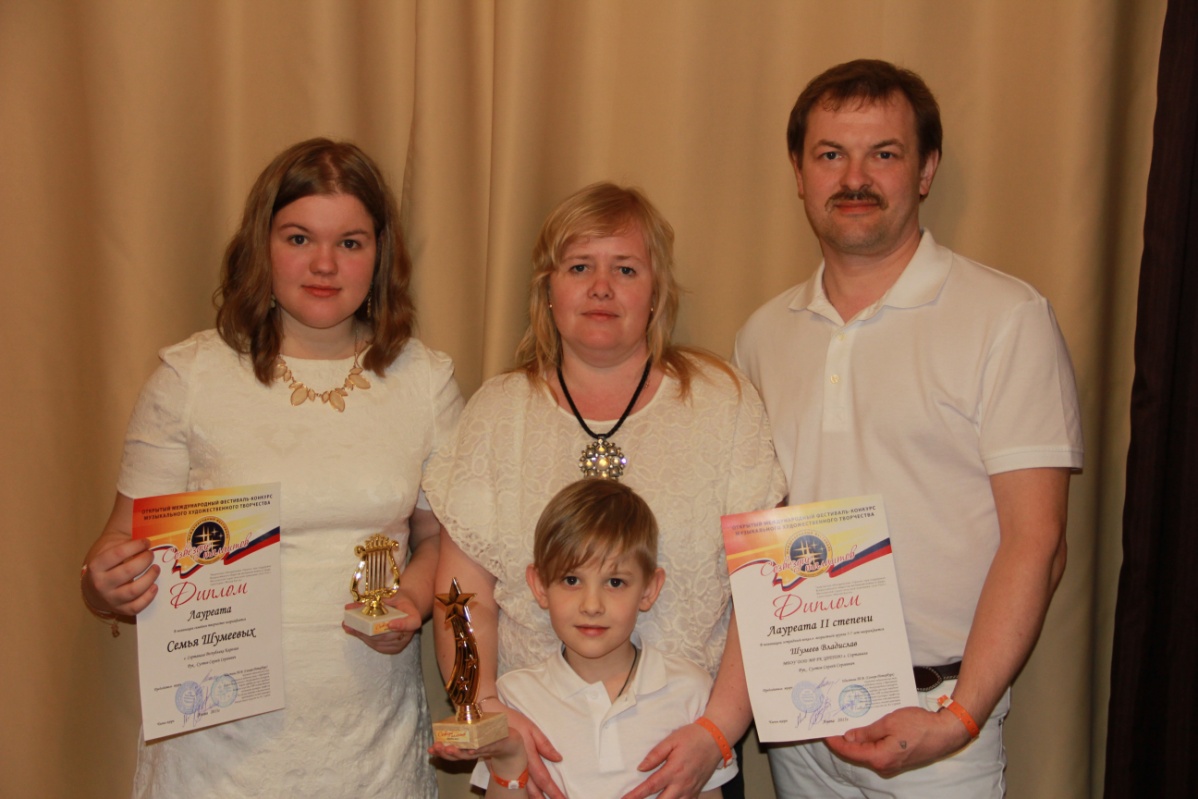 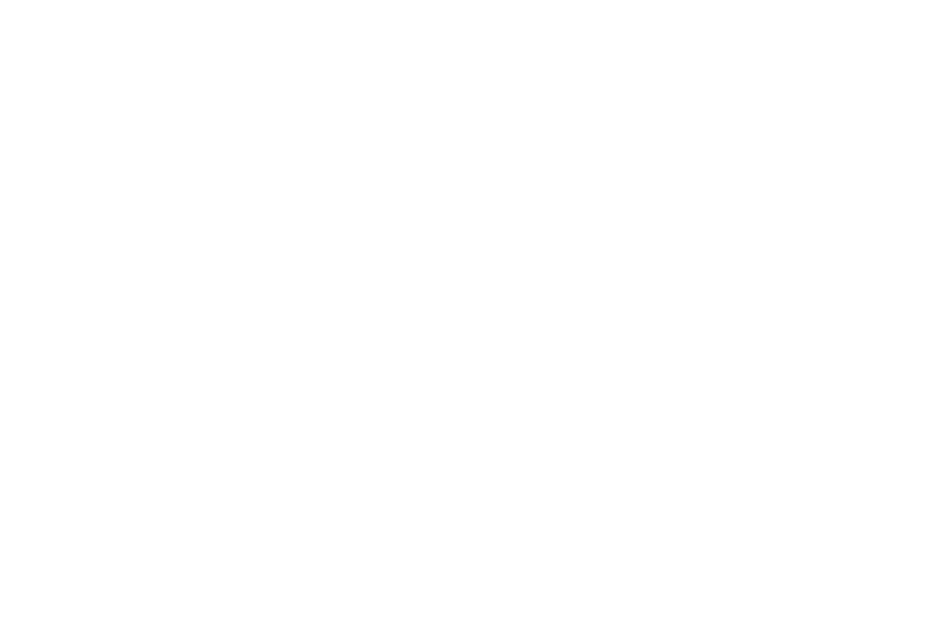 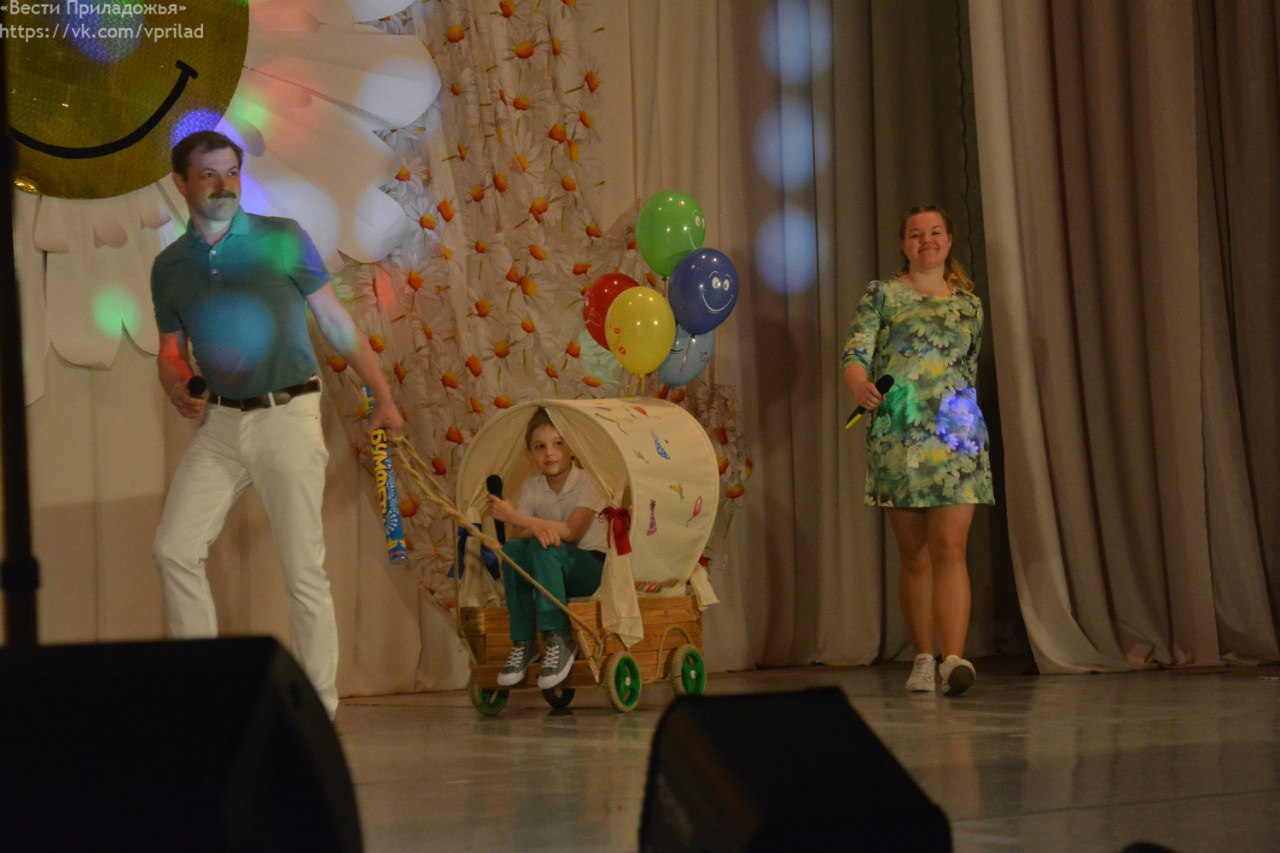 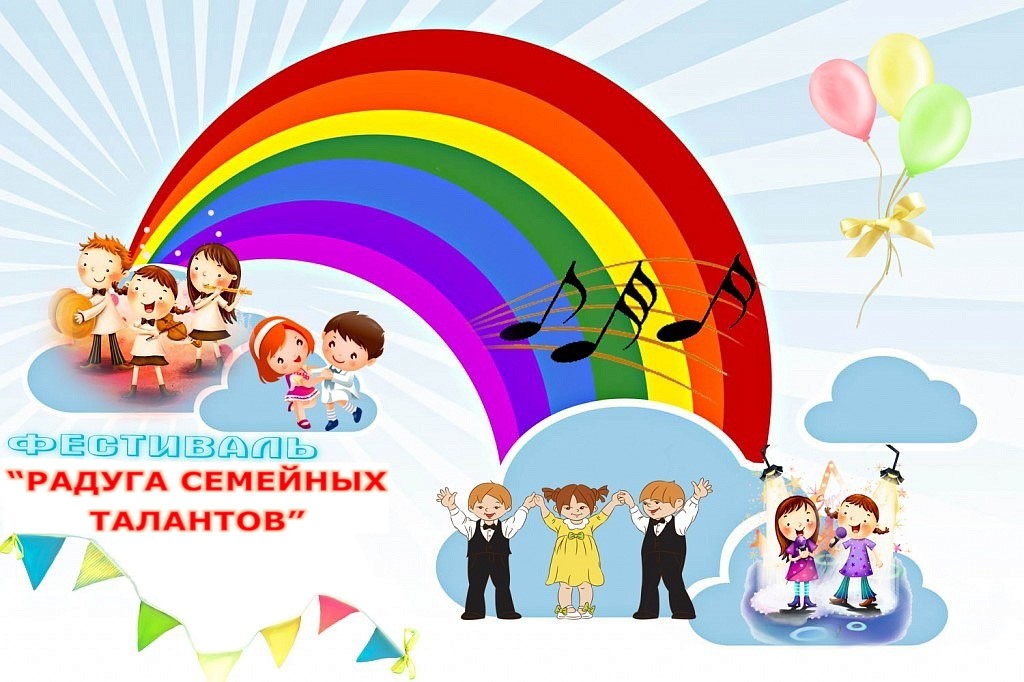 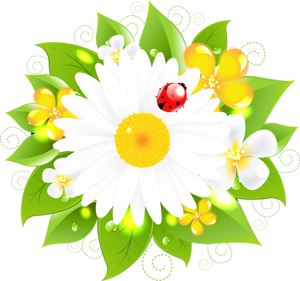 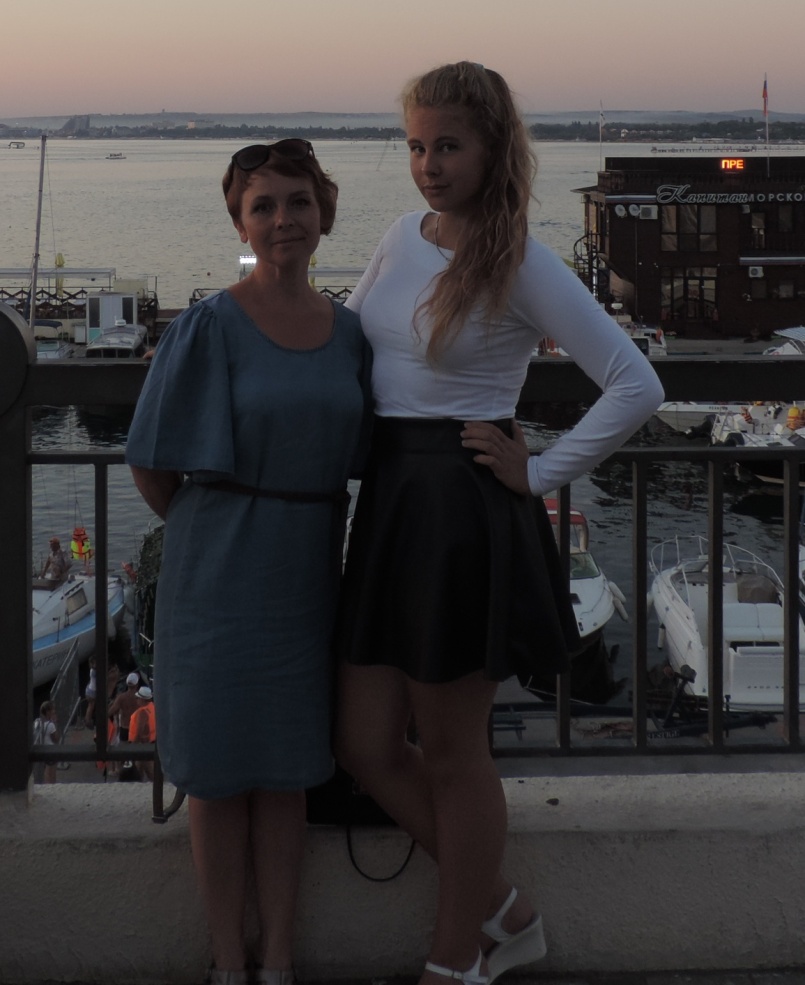 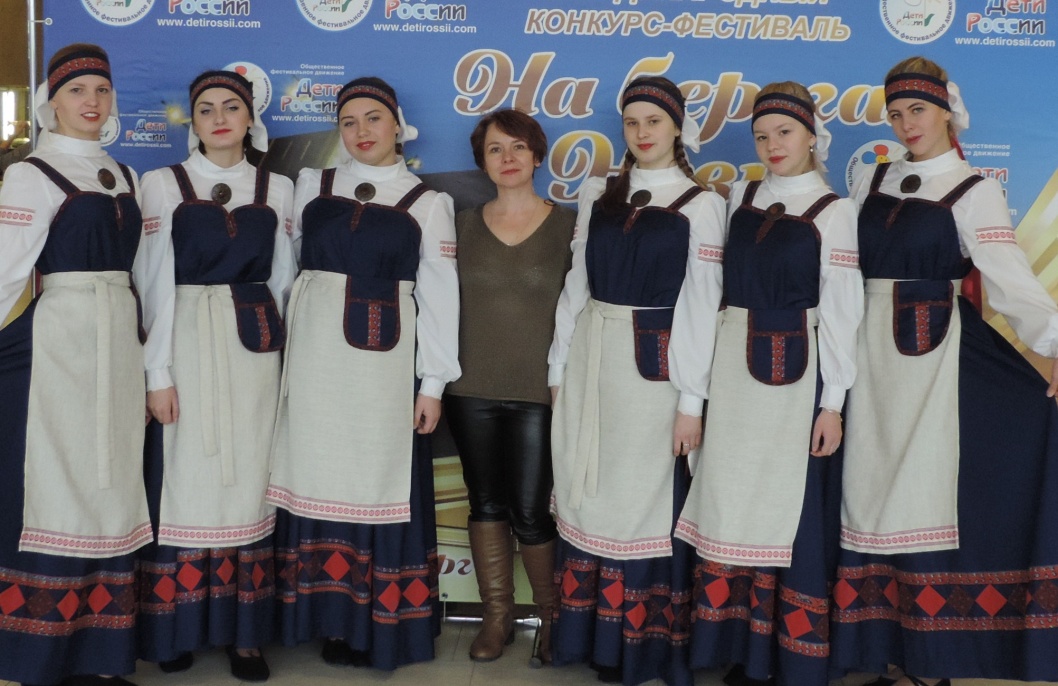 Заголовок слайда
Текст слайда
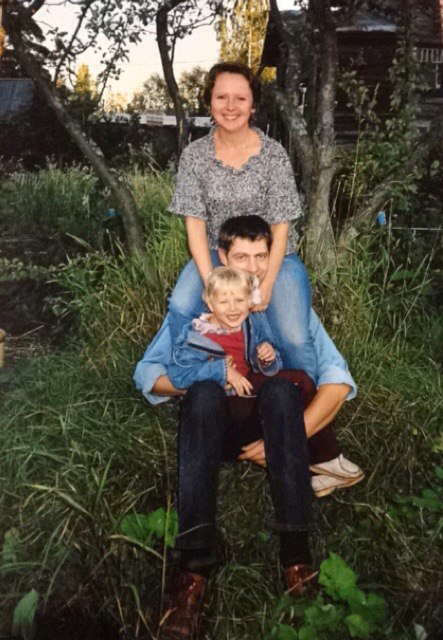 СемьяБережных
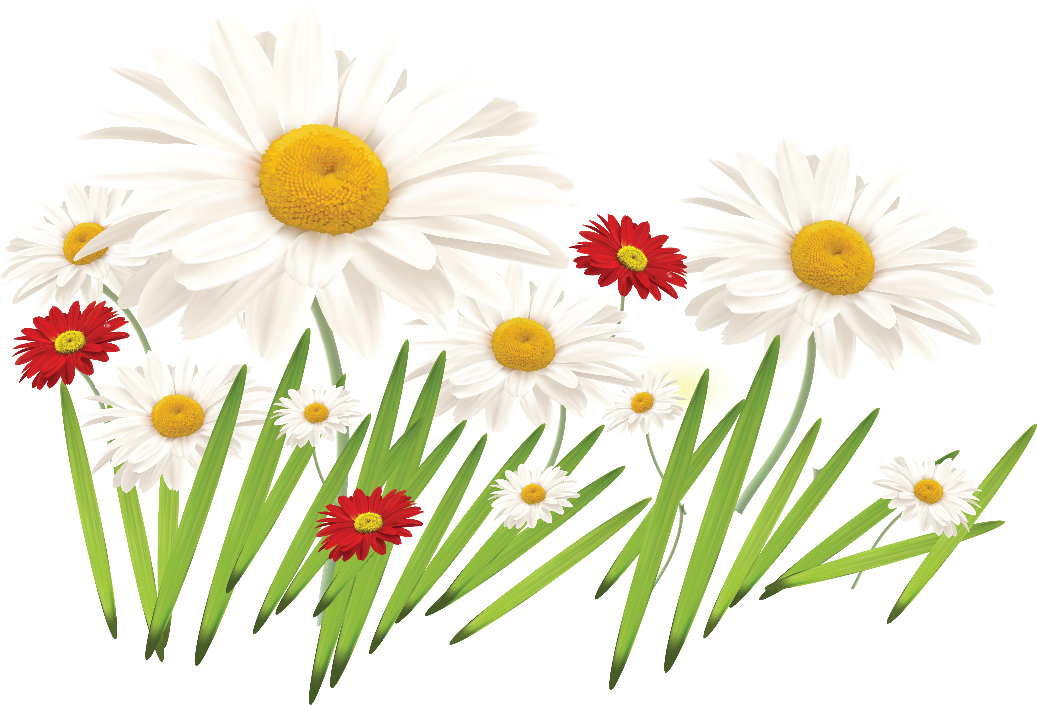 4
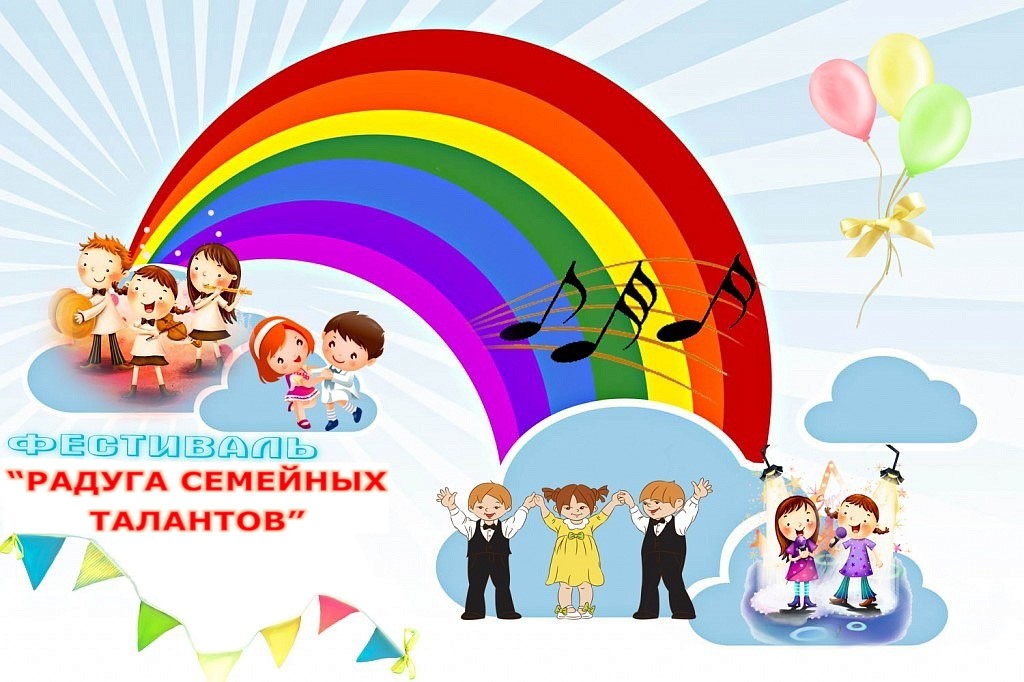 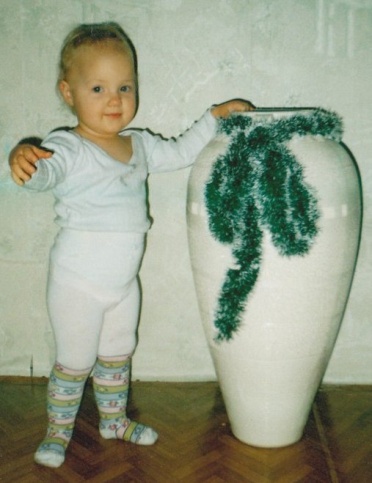 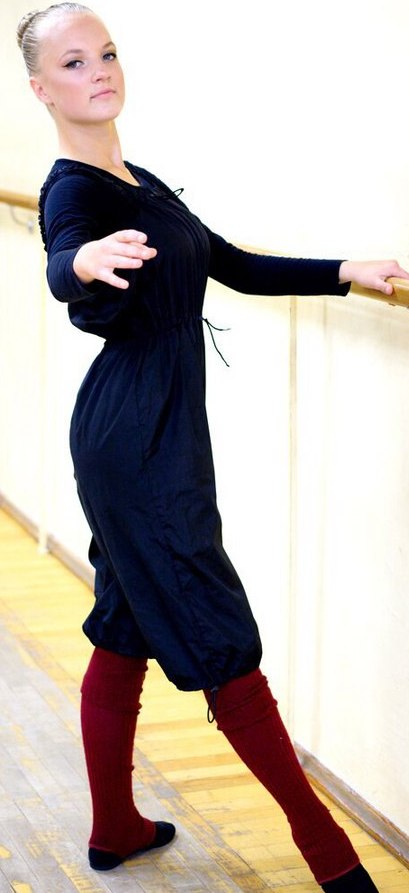 СемьяКамбура
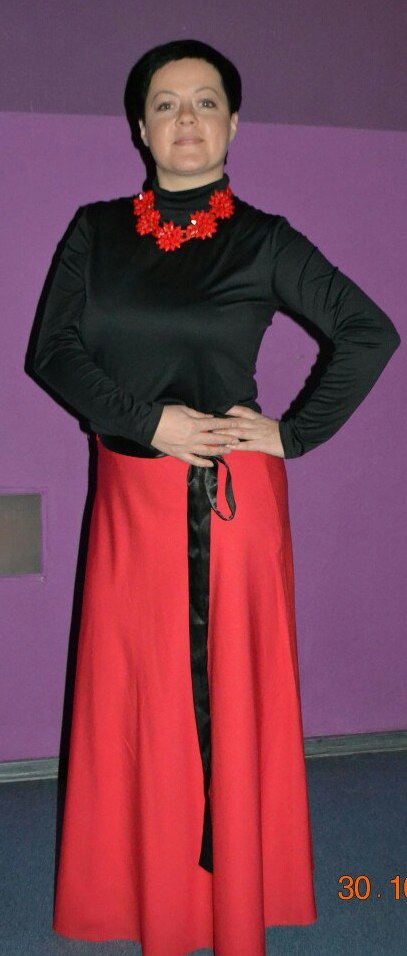 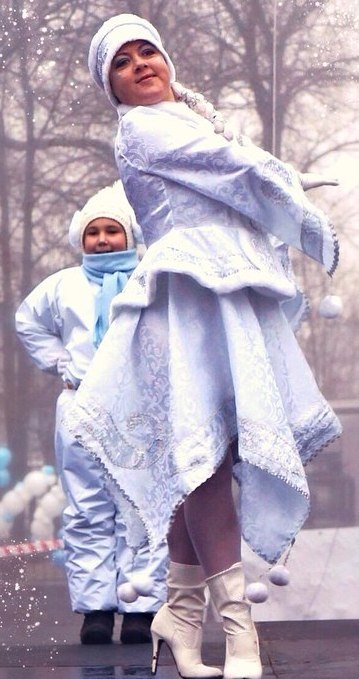 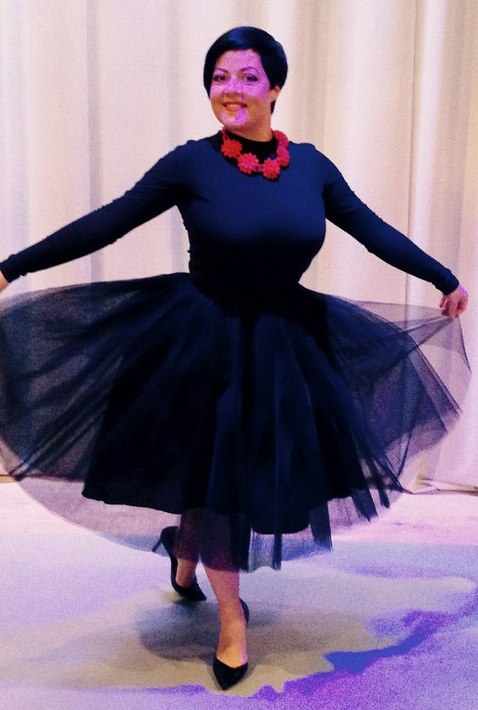 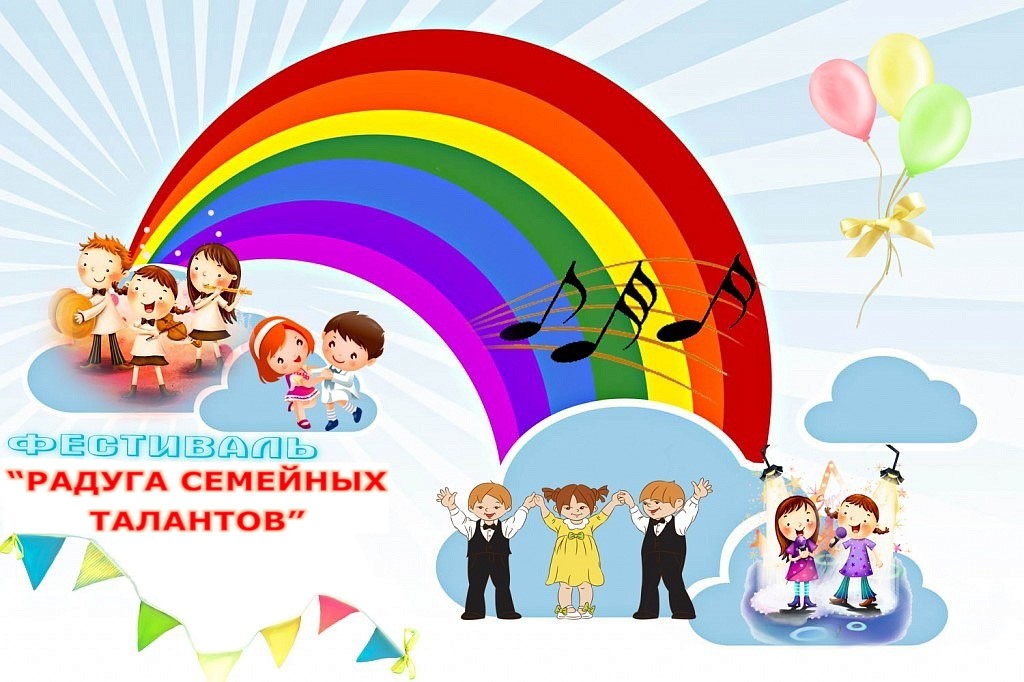 СемьяПименовых
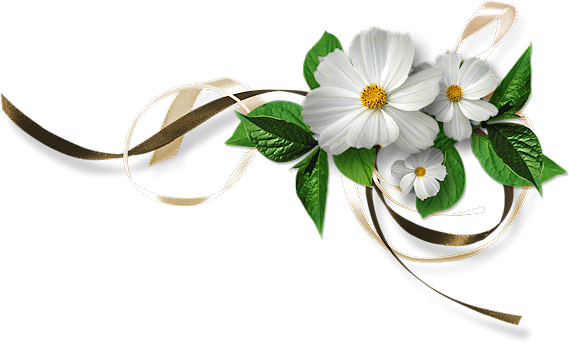 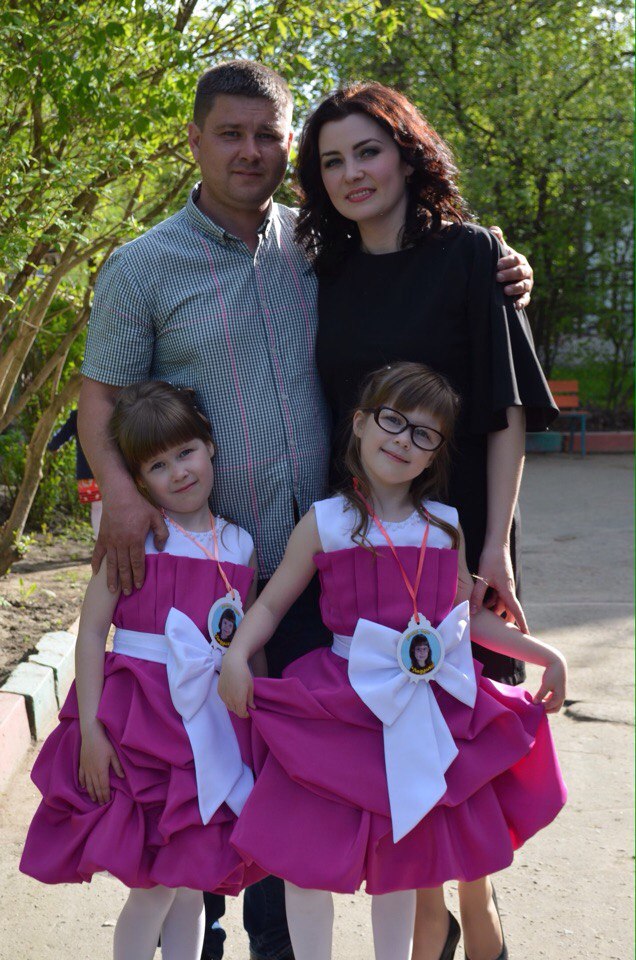 Текст слайда
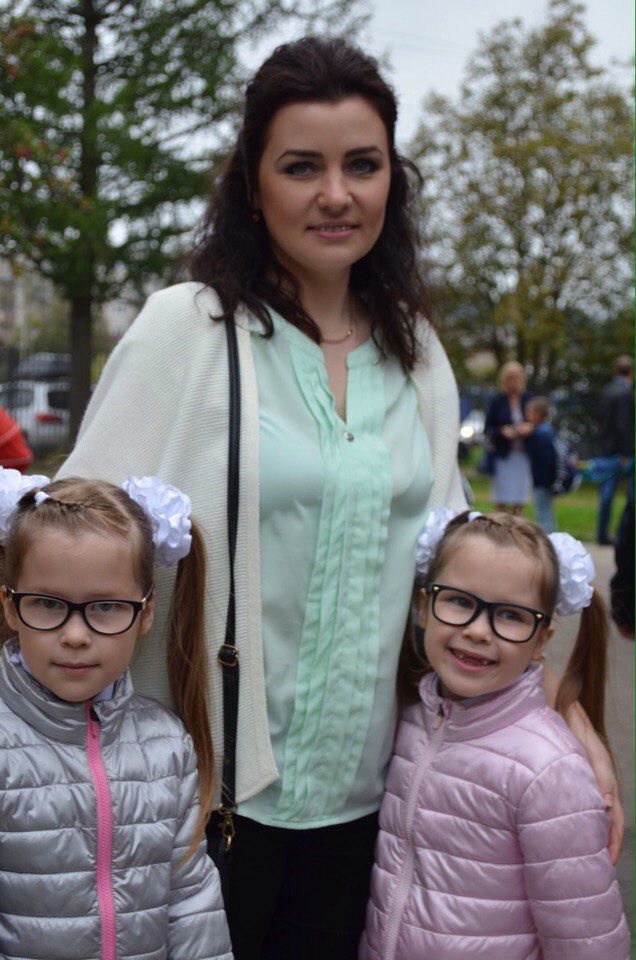 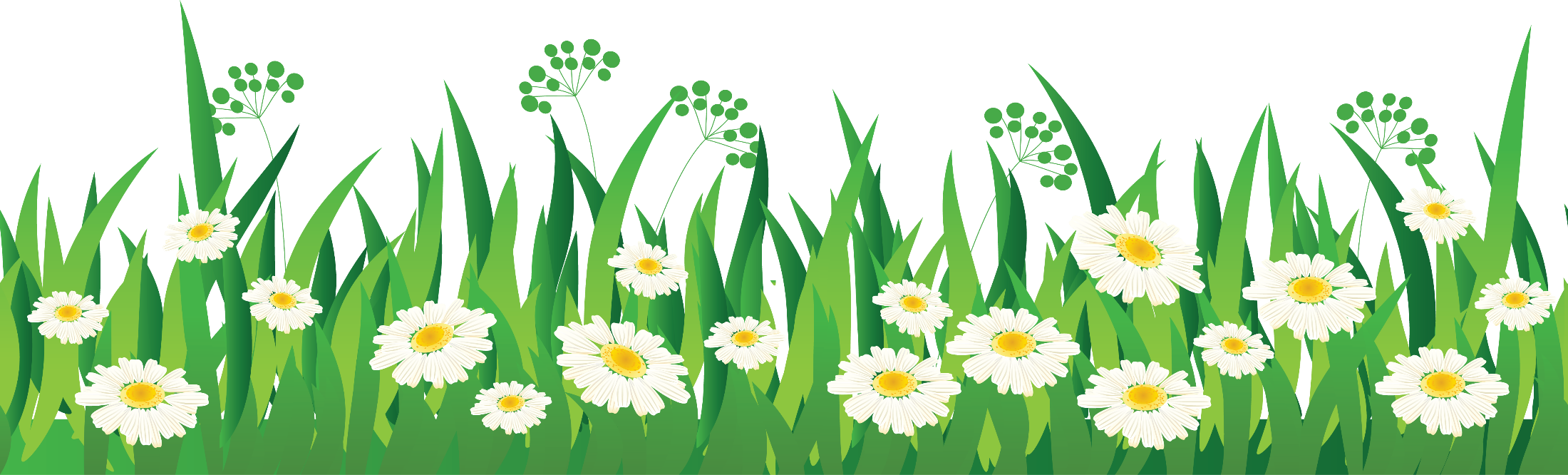 8
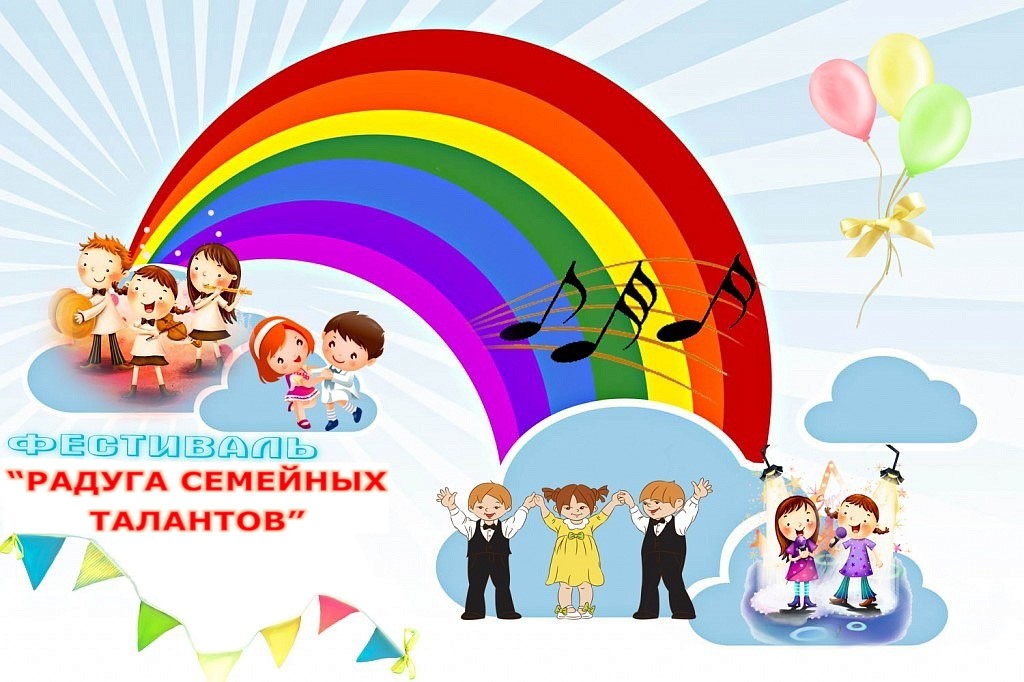 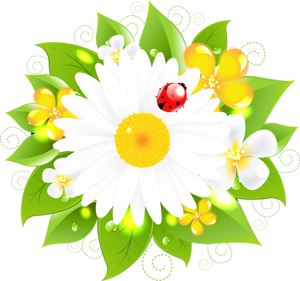 1
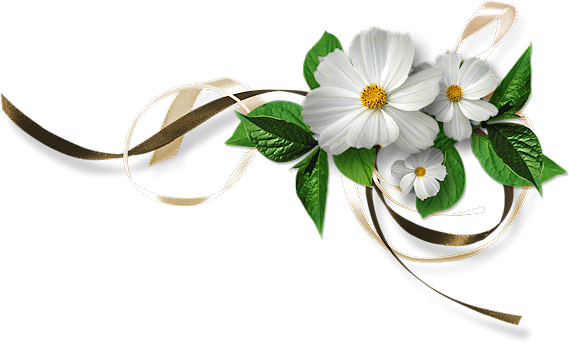 2
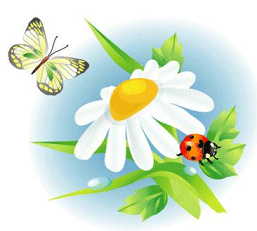 4
3
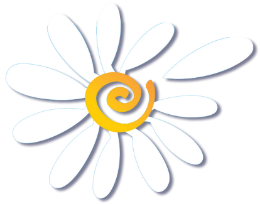 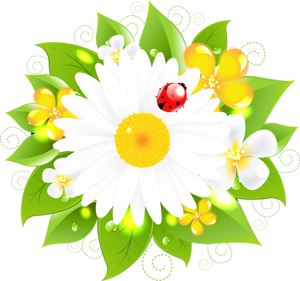 Семья Дукуль
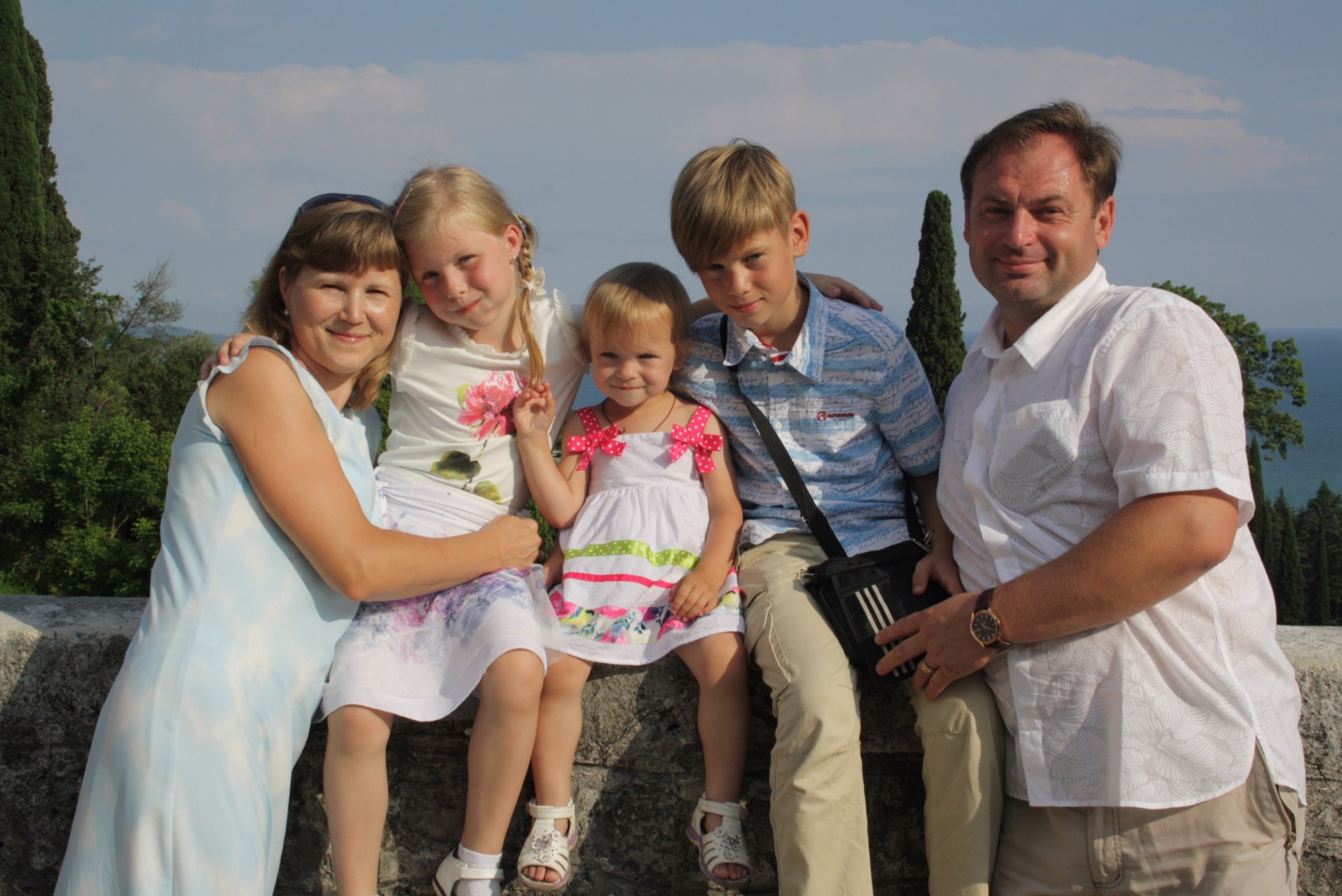 11
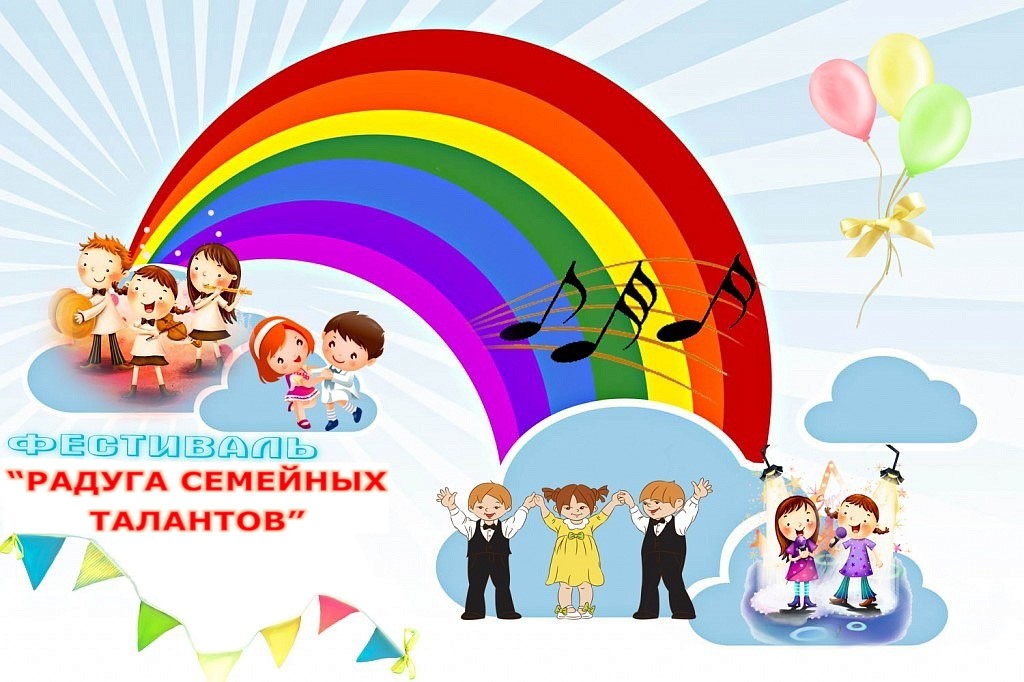 СемьяКорзухиных
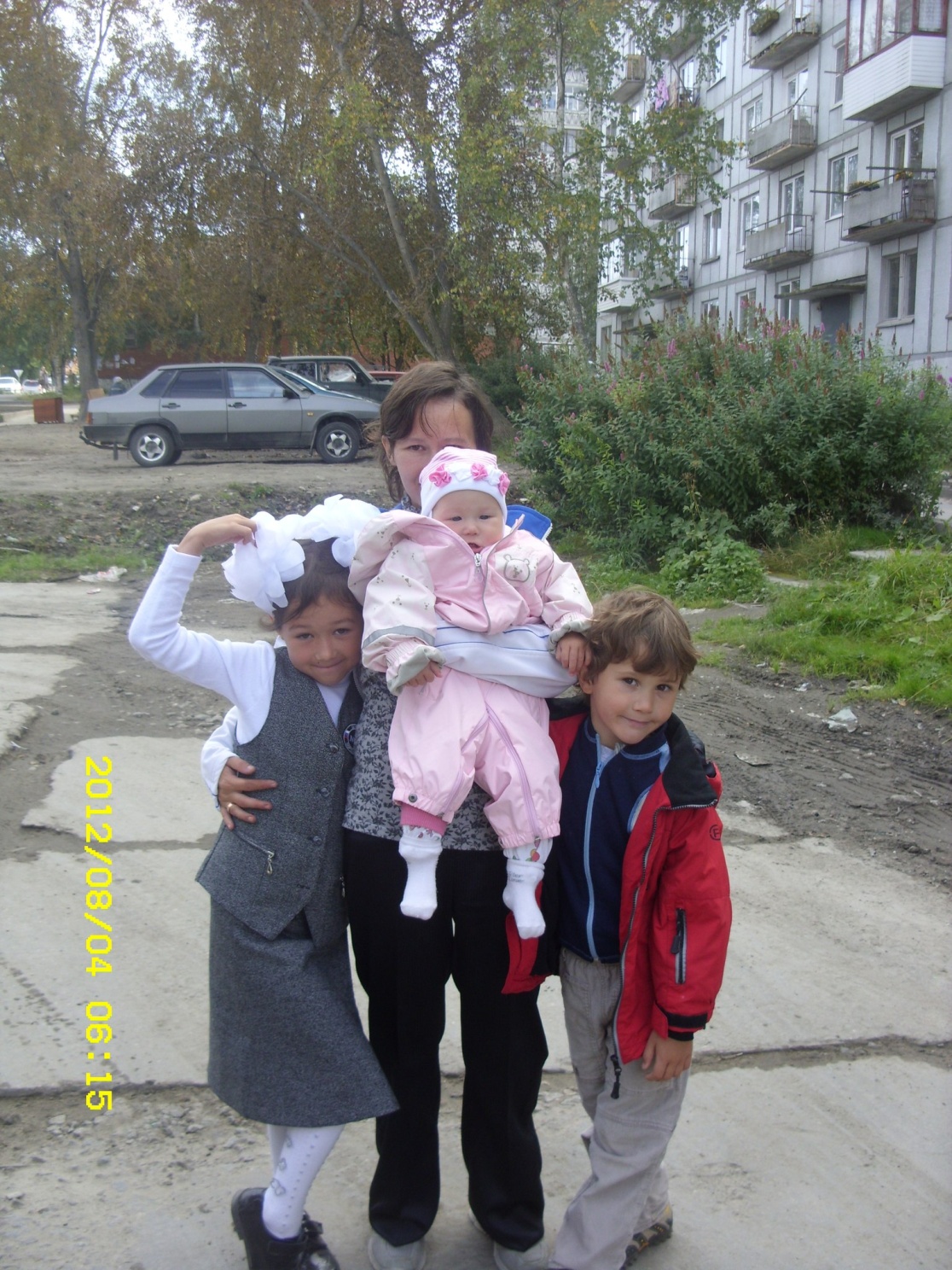 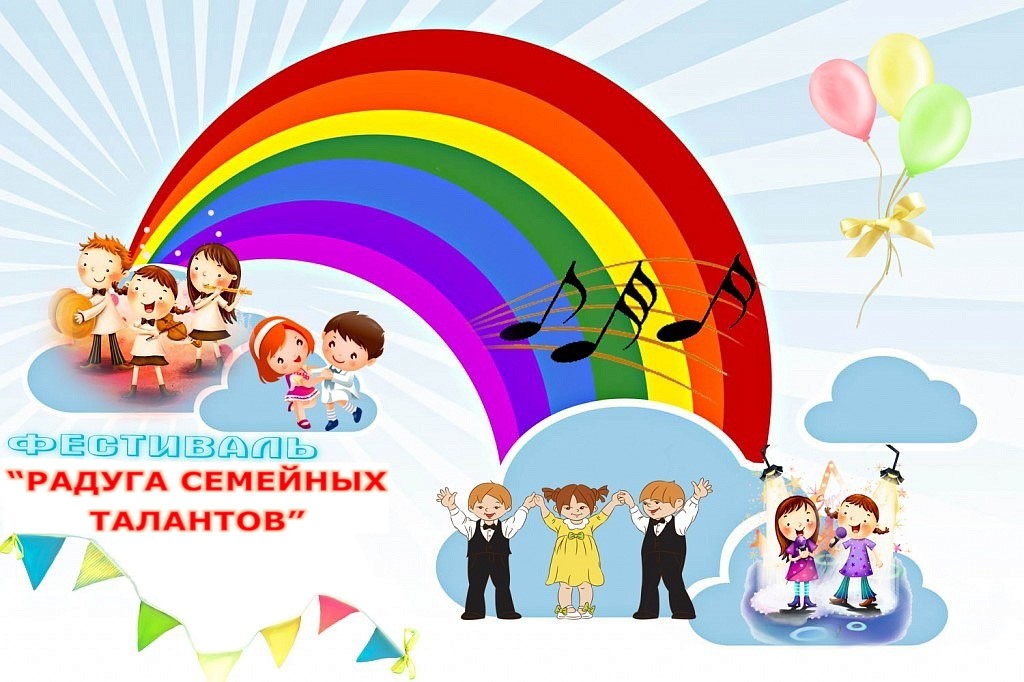 Семья Радиных
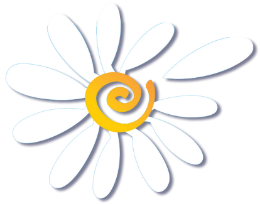 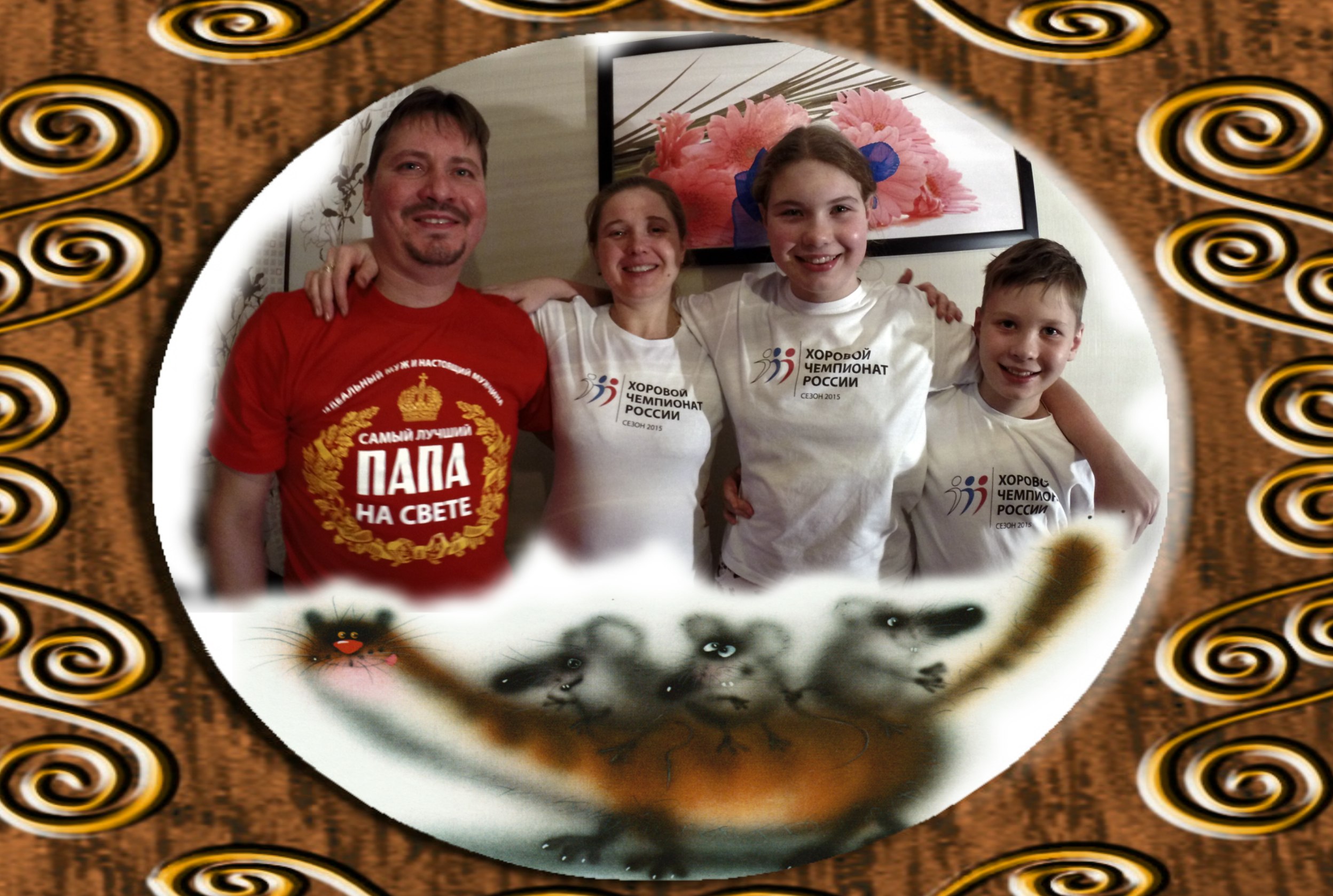 екст слайда
15
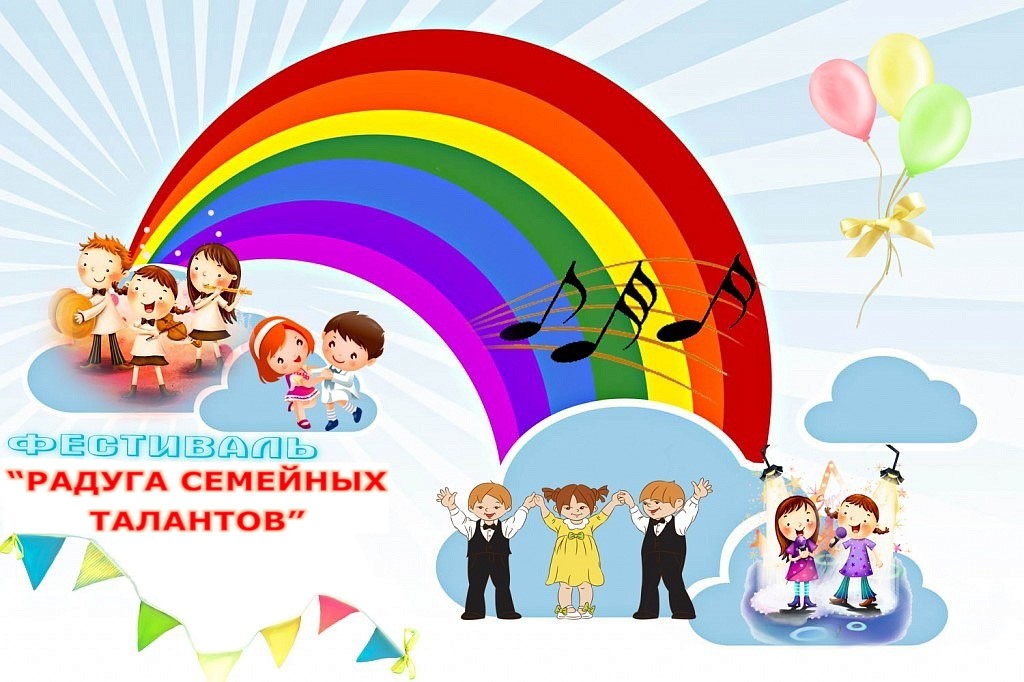 Семьи Мишиных, Сидоркиных, Соколовых
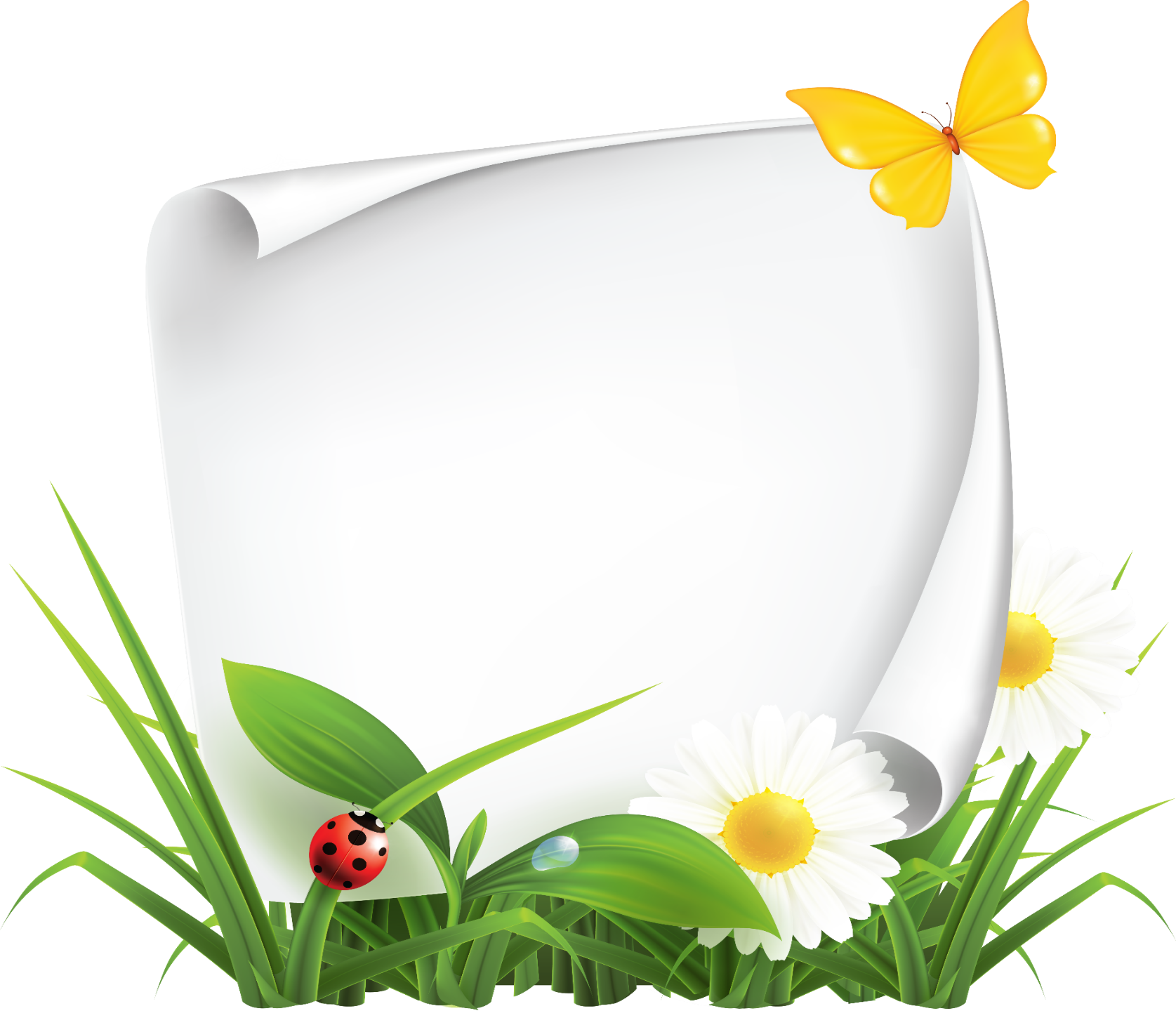 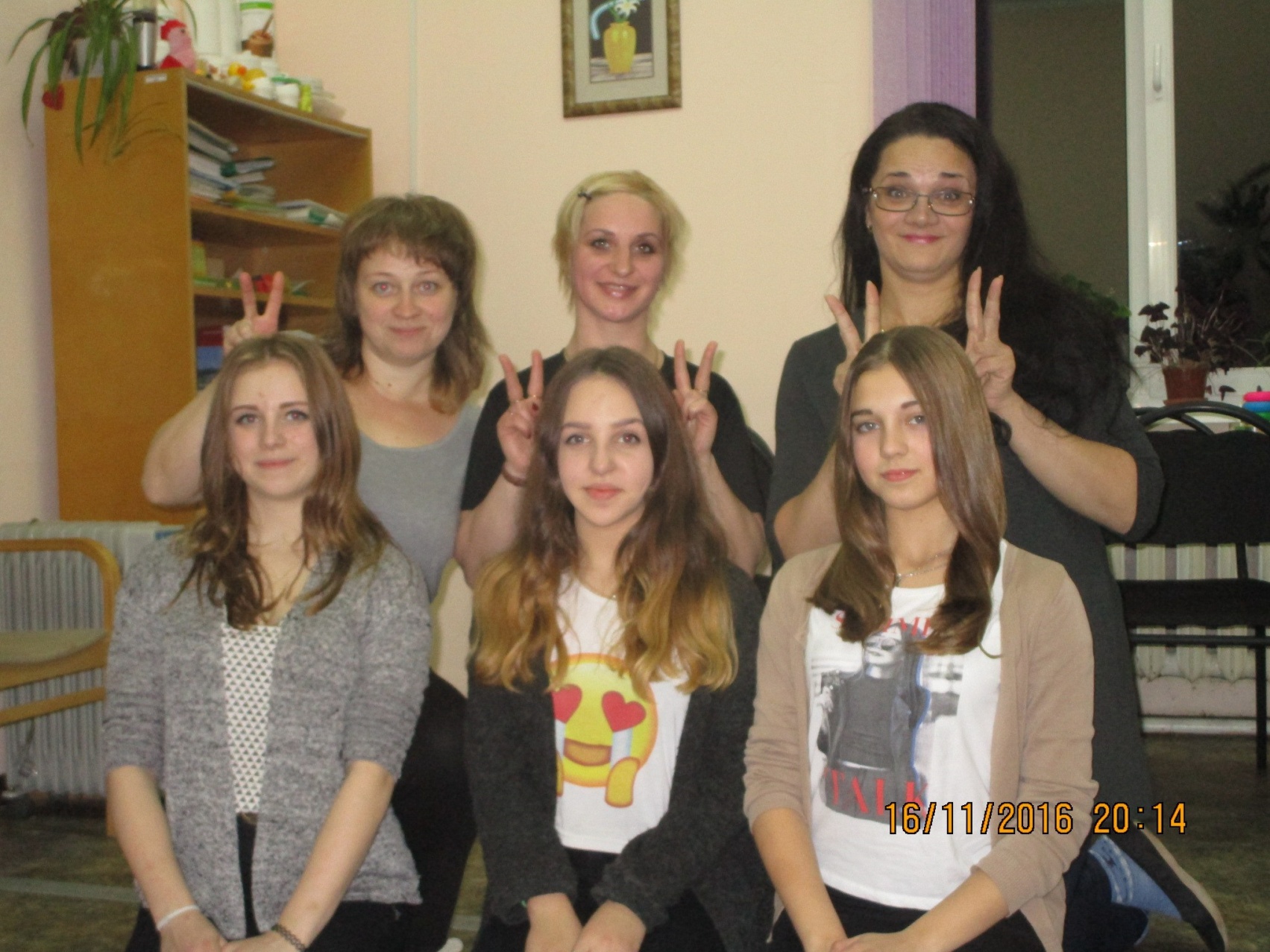 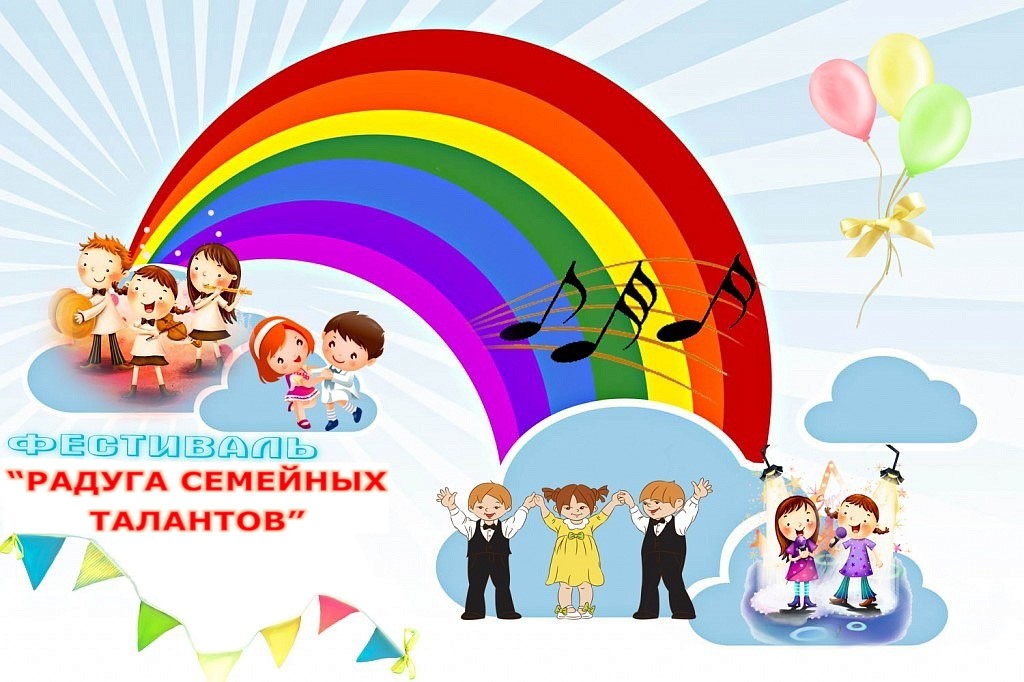 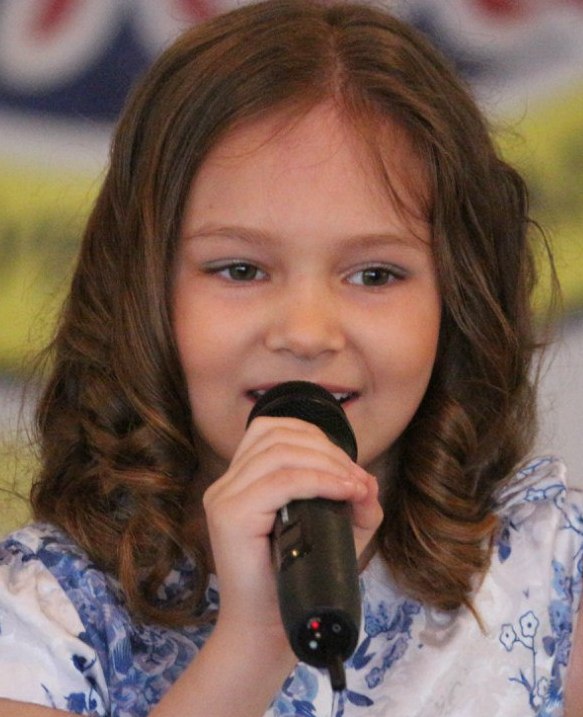 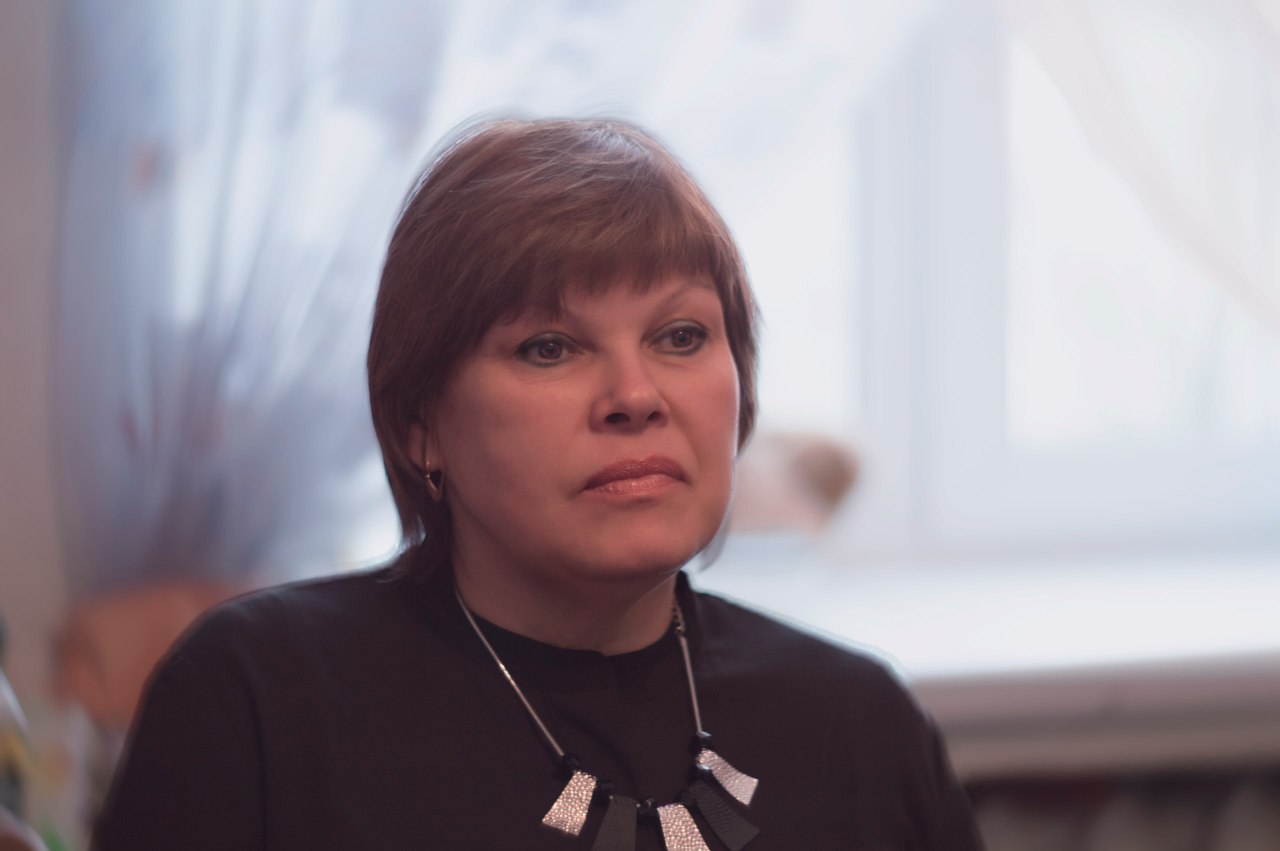 Груздовы Вероникаи Эллина и бабушка Лёля
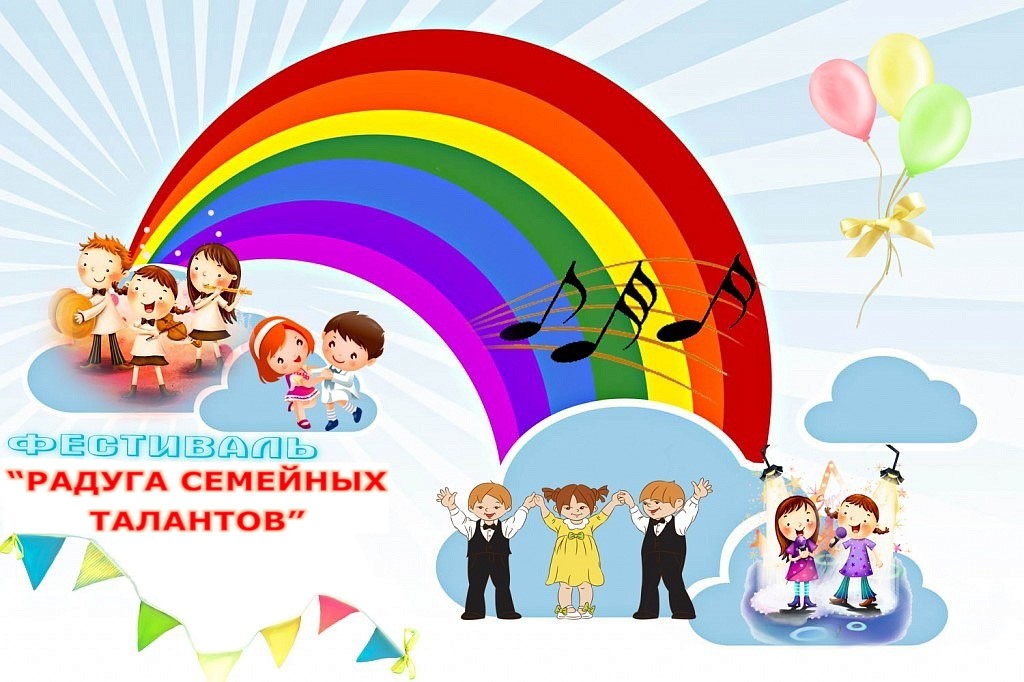 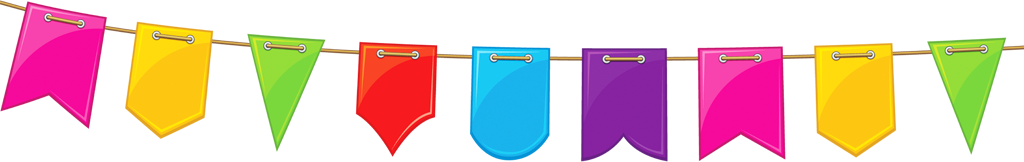 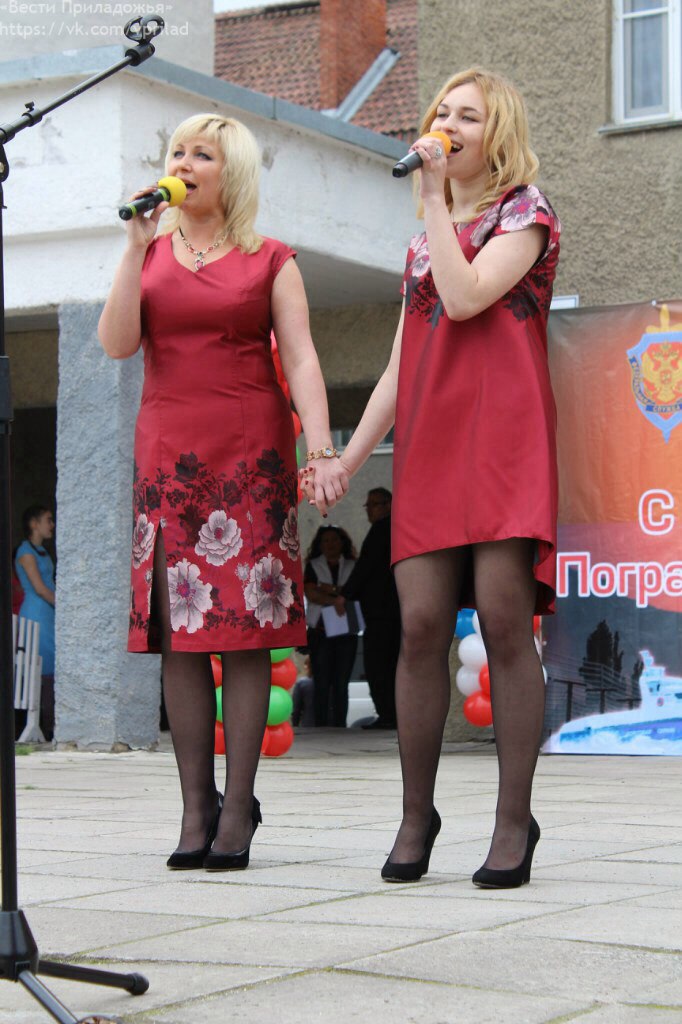 СемьяСамсоновых
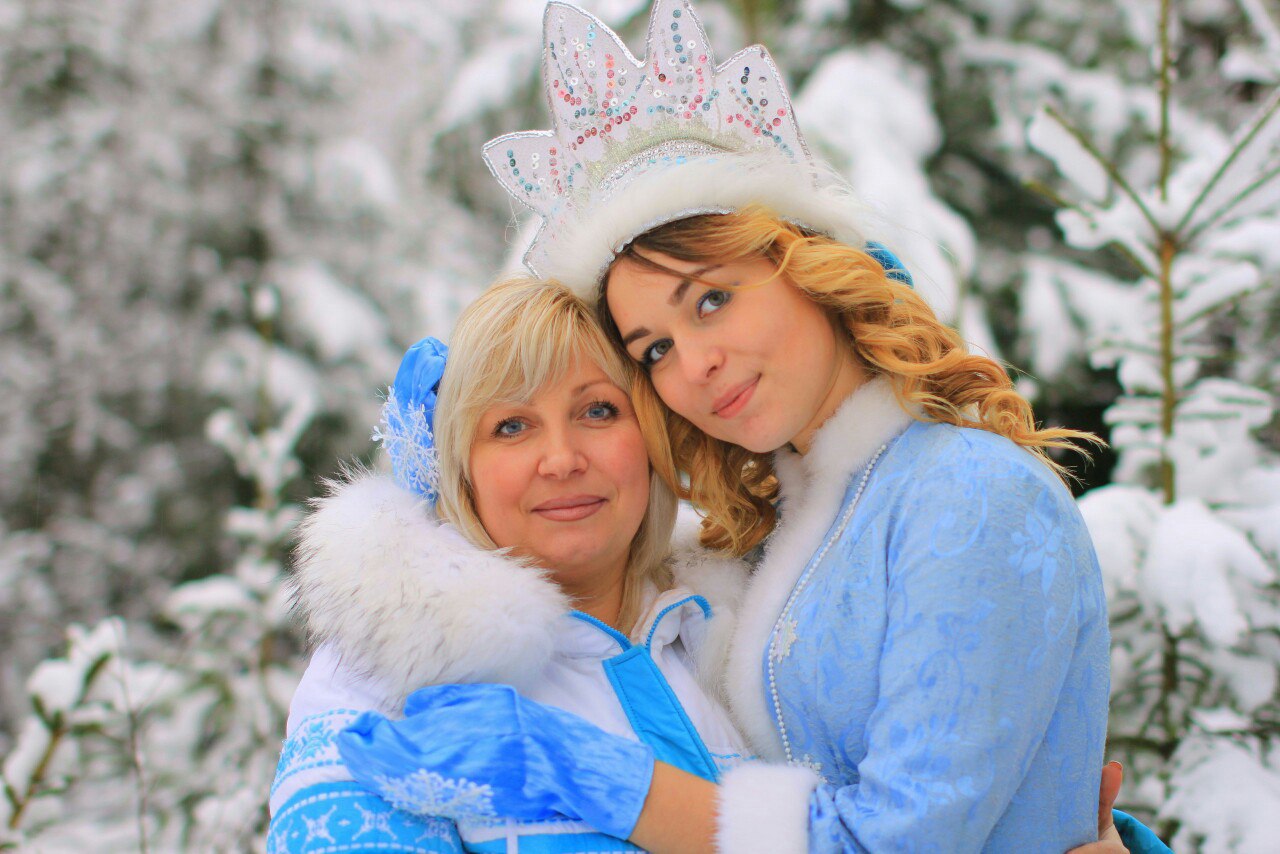 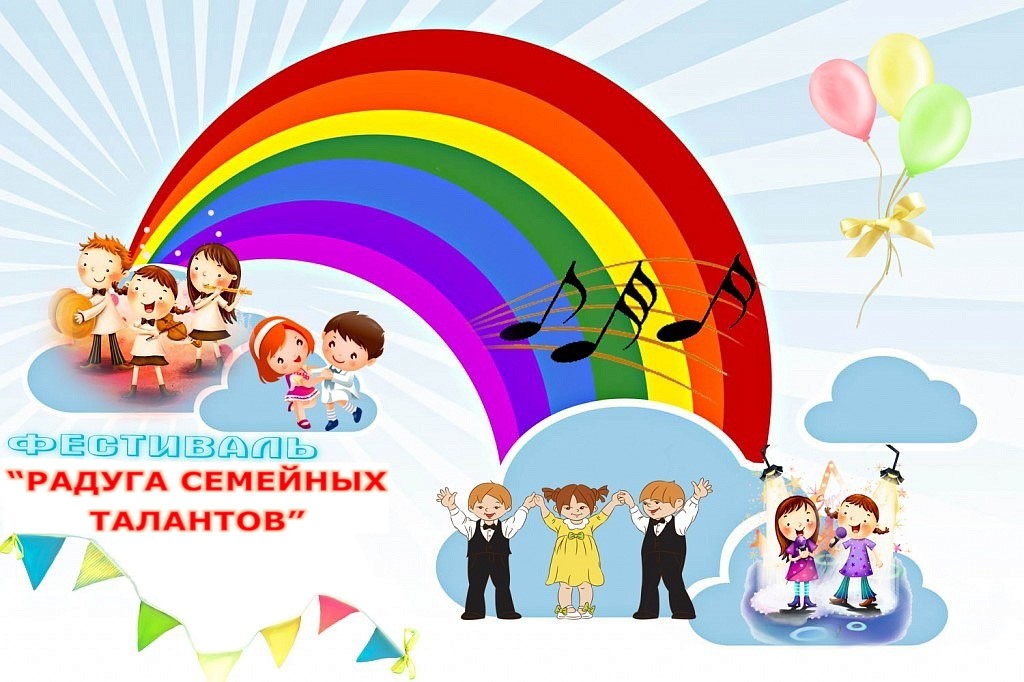 Семья Манукян
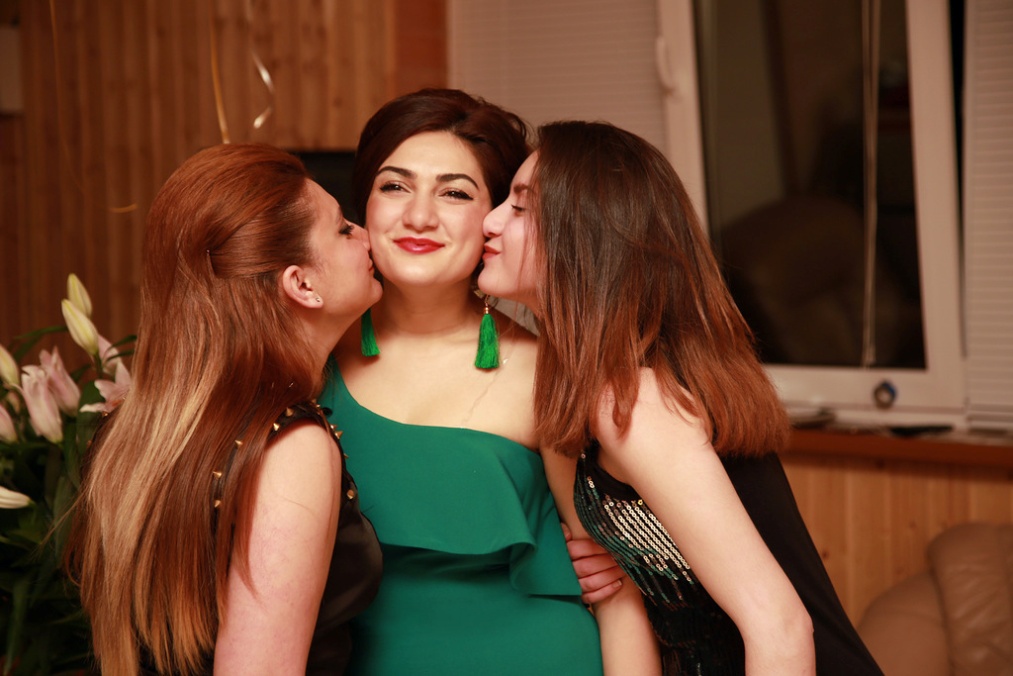 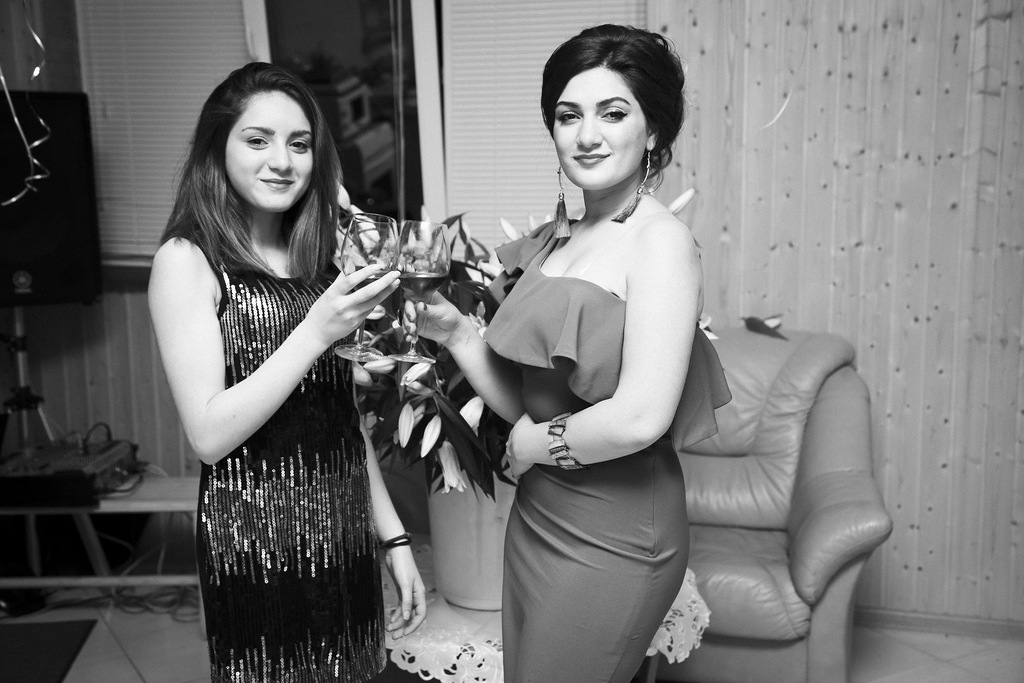 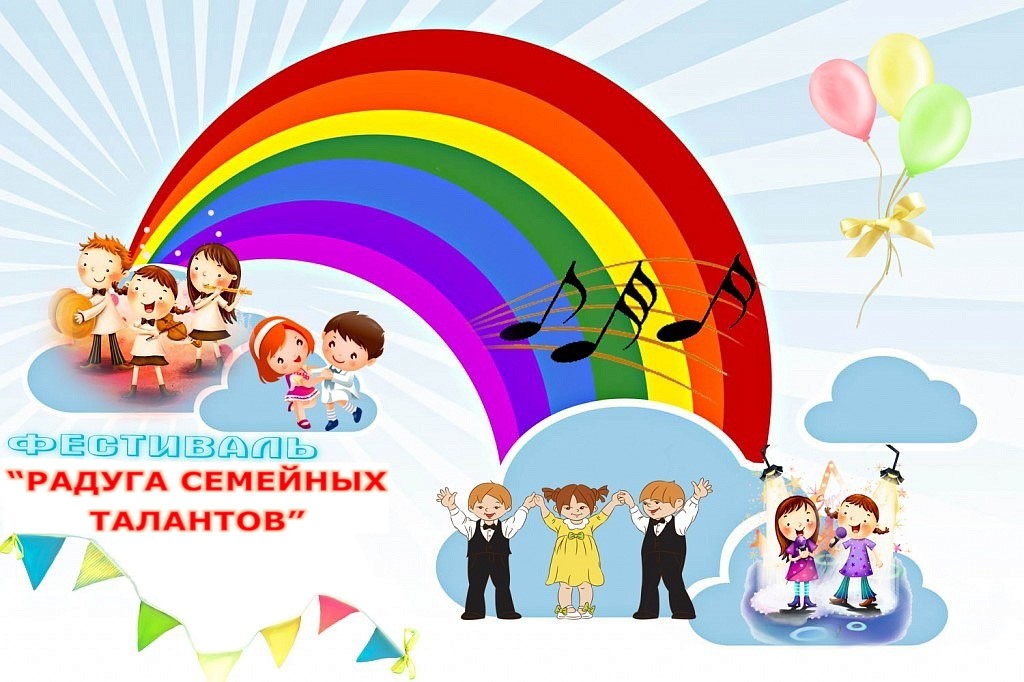 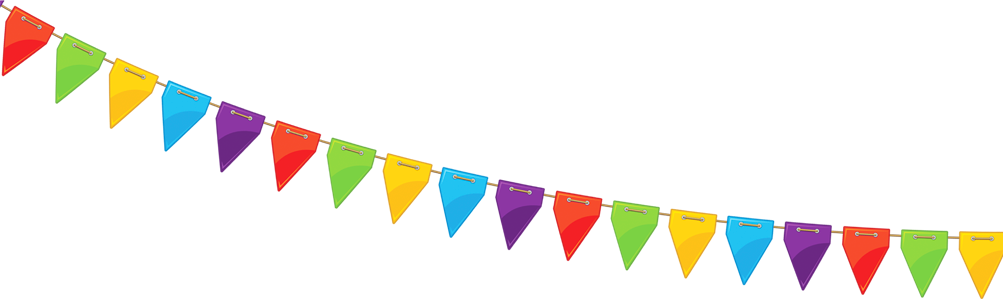 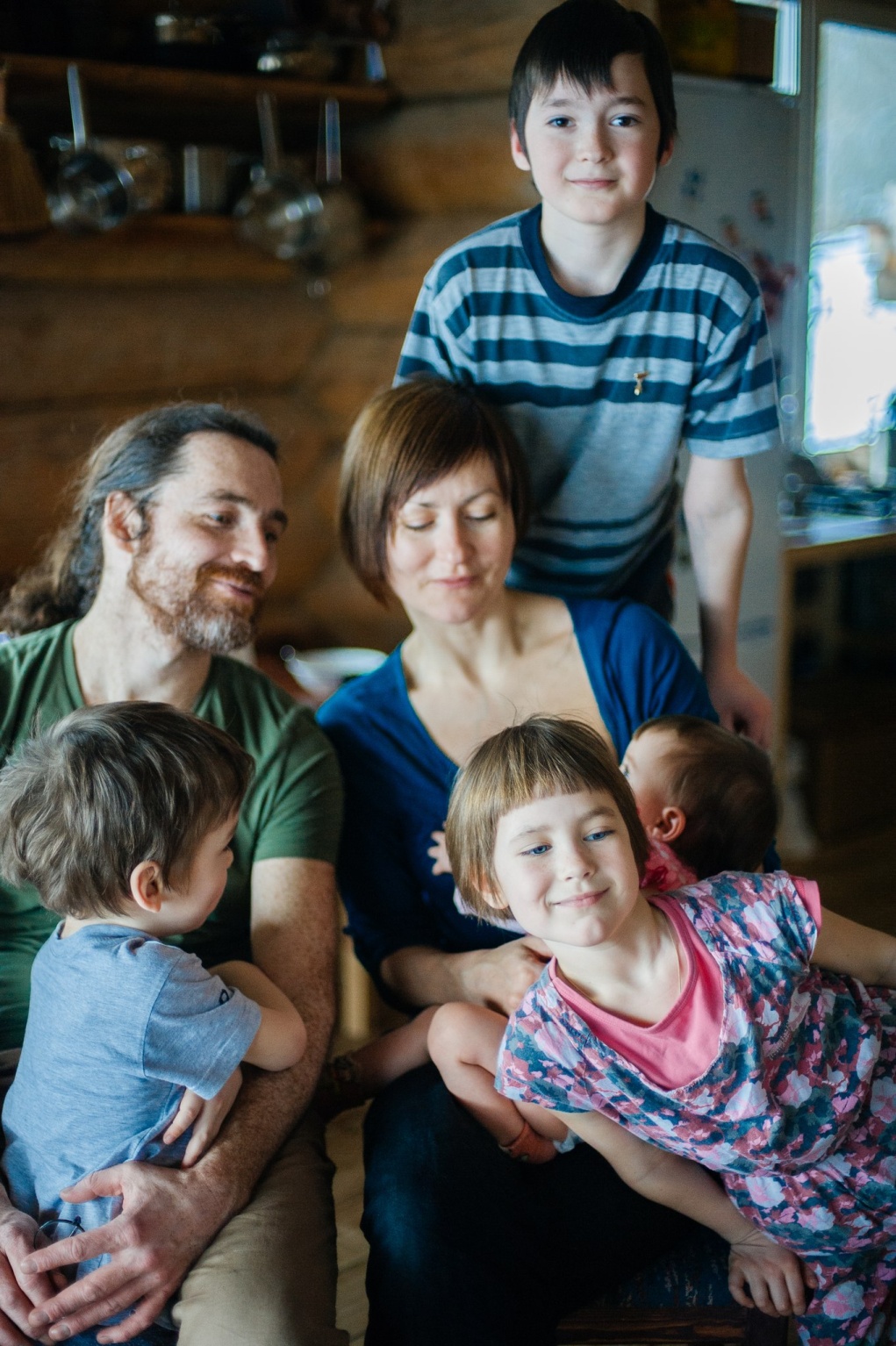 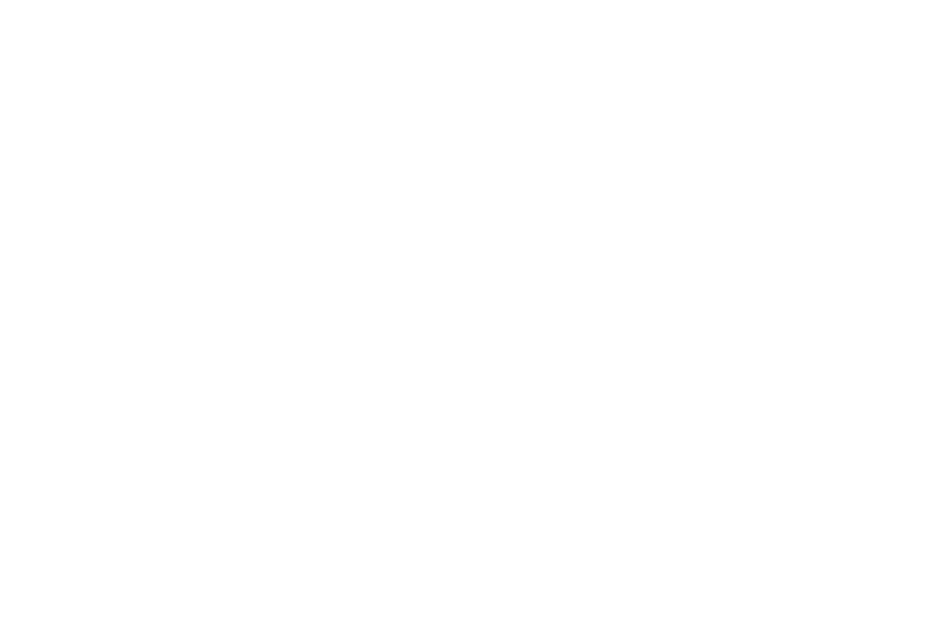 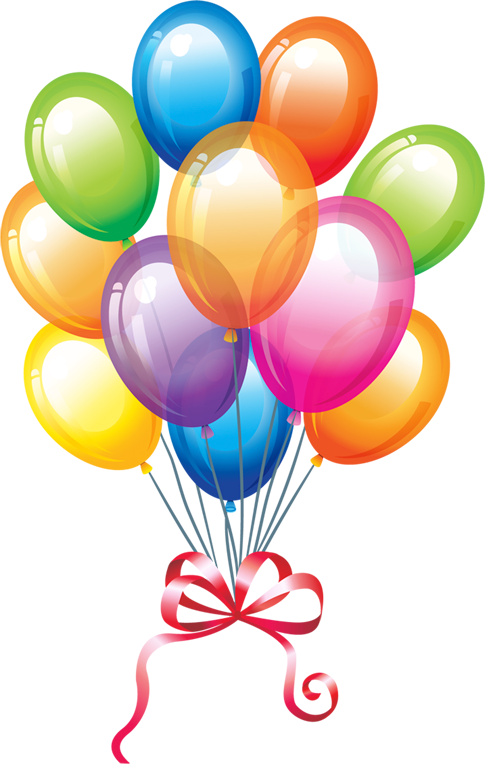 Семья
Сноповых
Ф.И.О.
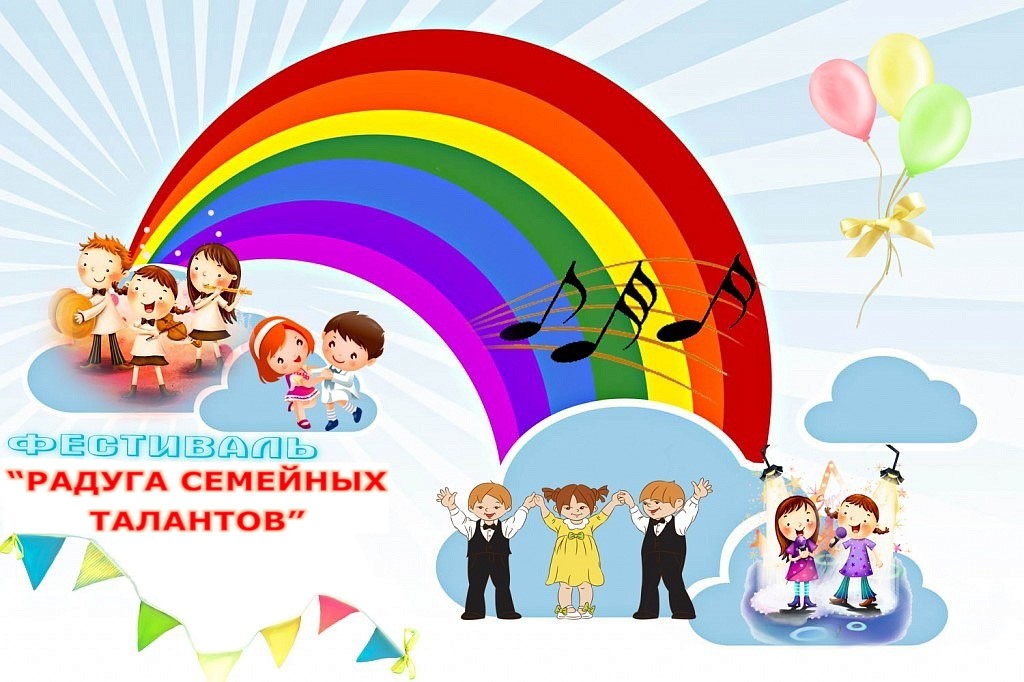 СемьяКонцевых-Смердовых
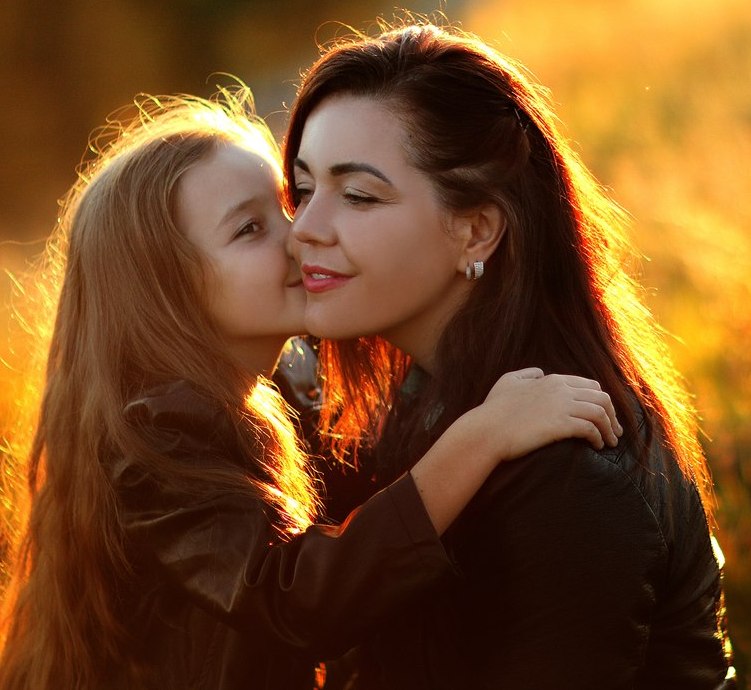 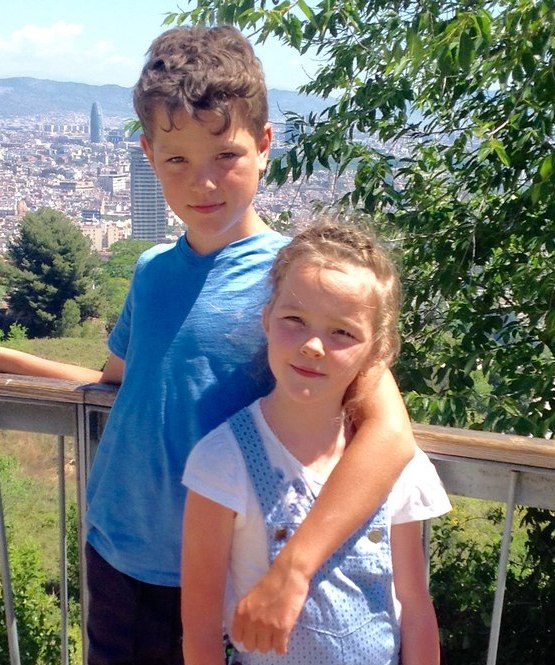 А знаете ли вы, что в России:
2%семей
0,2%семей
0,8%семей
0,7%семей
190
пропагандируют спорт
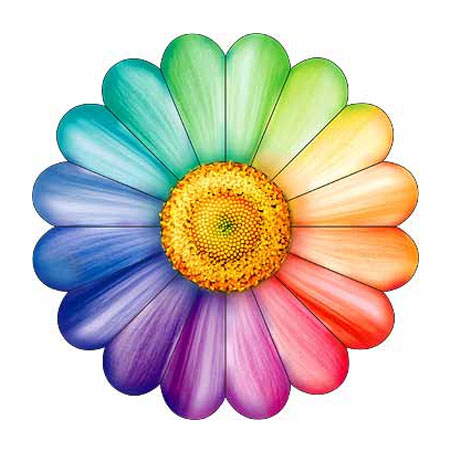 96 пишут стихи
162 играют на музыкальных инструментах
170рисуют
В нашей школе

800 семей
134
танцуют
56
126 поют
Занимаются прикладным искусством
Мы актеры, мы таланты,Здесь певцы и музыканты,Здесь художники, поэтыИ танцоры всех мастей.Здесь кипит, бурлит, пылает,Страстно, пылко, не сгорая,Жизнь культурная такая,И мы счастливы все в ней!
11.9.15